Lieutenant colonel Aviad Atia
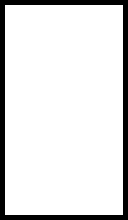 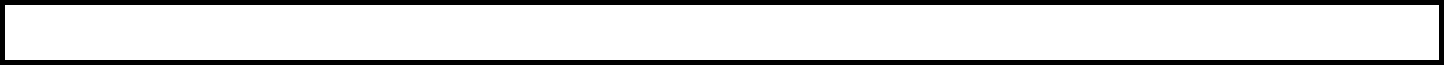 Current position- commander of the southern monitoring unit (יב"א 509)
Professional
Background
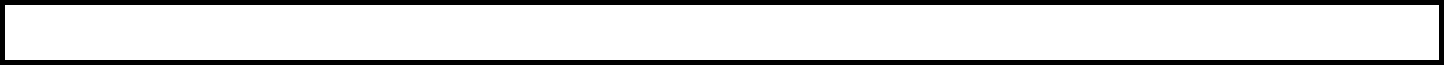 Previous position- Air Force flight supervisor since 2000
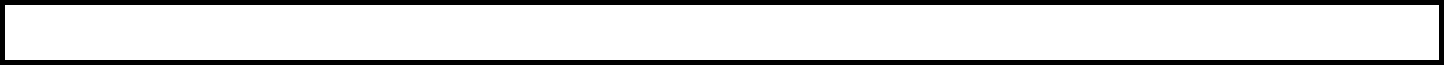 Previous position- commander of the Air Force control unit
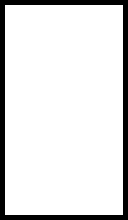 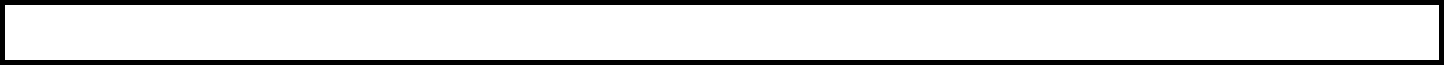 BA in government, diplomacy and strategy from the I.D.C (graduated with honors)
Academic 
Background
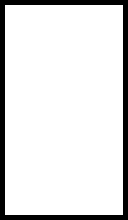 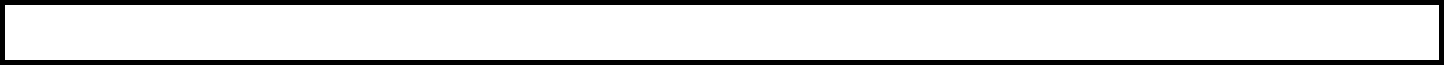 Year of birth- 1978, residence- Tali camp, Ramon Air Force base
Personal 
Background
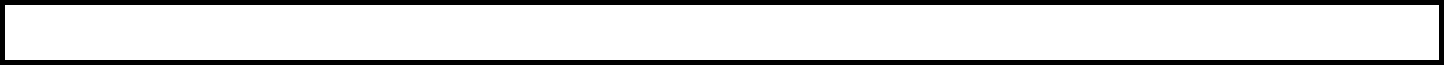 Married to Yael and father to Mika, Maayan and Rona
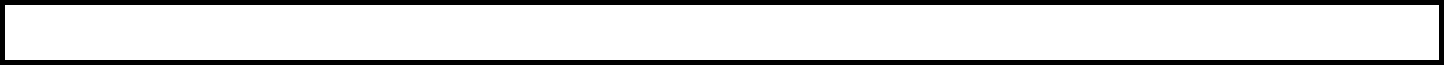 Hobbies- reading, running and photography
Colonel Benjamin Da Levi
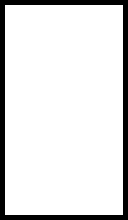 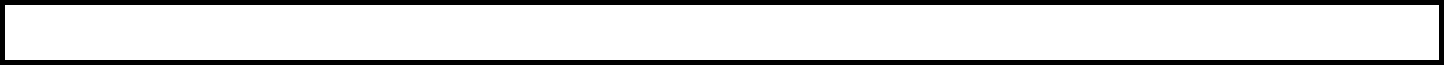 Current position- wing commander
Professional 
Background
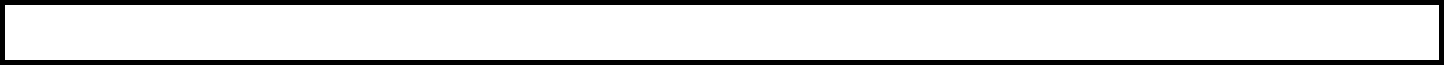 Previous position- Squadron commander
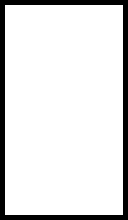 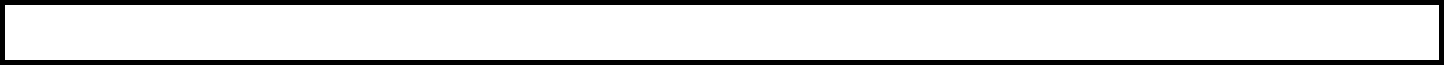 BA in industrial engineering and management from Ben Gurion university
Academic 
Background
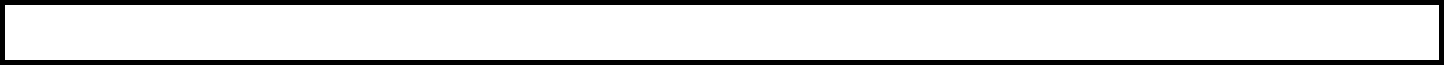 Courses and educational programs- Senior state intelligence course (בין שירותי)
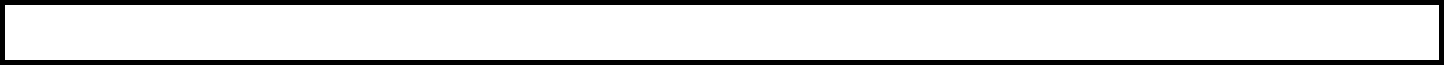 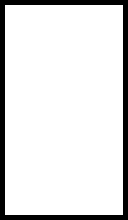 Year of birth- 1974, residence- Beni-Ram
Personal 
Background
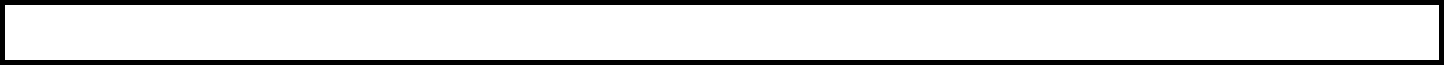 Married with five children
Mrs. Michal Mastay
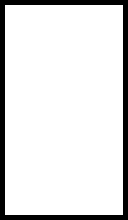 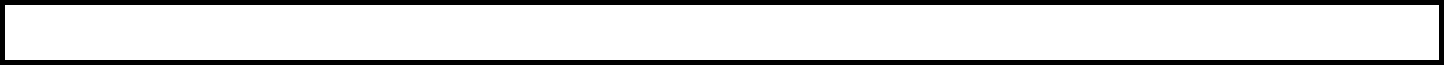 Current position- legal adviser for the Ministry of Diaspora Affairs
Professional 
Background
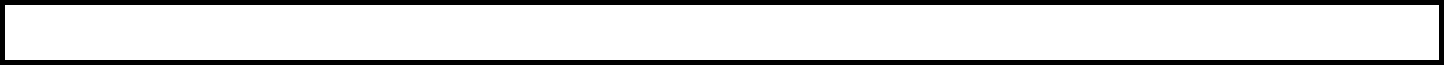 Previous position- supervisor (legal consulting),of the legal bureau of the prime minister office, responsible of the legal consulting in the ministry of Jerusalem and Diaspora Affairs office including the Government Journalism Bureau and the information center on behalf of the legal bureau of the prime minister’s office
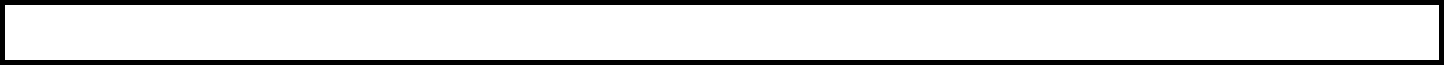 Previous position- independent lawyer
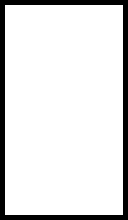 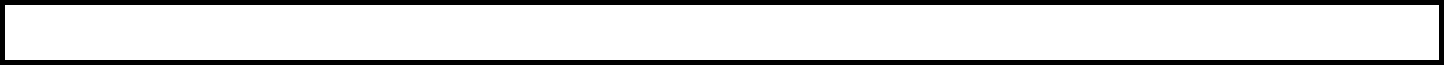 BA in law, LL.B from the Hebrew university in Jerusalem
Academic
Background
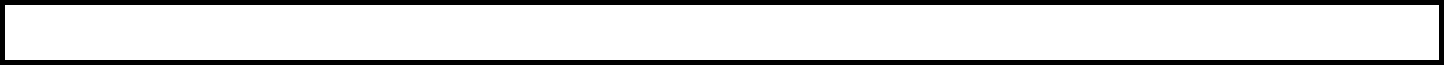 Master’s degree, LL.M from the Hebrew university in Jerusalem
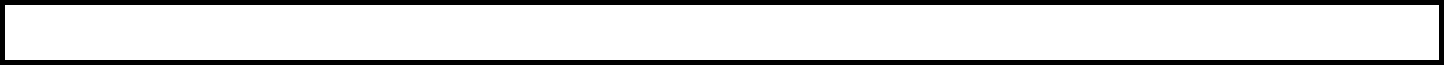 Courses and educational programs- directors training and functionary course in corporations, authorization as a director, graduate of the “Vaksner” foundation program for senior officials in public service, management training course for senior lawyers in government offices,  קורס בדיני מכרזים, the academic center for law and business, השתלמויות במגוון תחומים של השירות הציבורי, במכון להשתלמות פרקליטים ויועצים משפטיים, משרד המשפטים, השתלמויות במכון להשתלמות עורכי דין בישראל, של לשכת עורכי הדין והפקולטה למשפטים, אוניברסיטת תל אביב וקורס גישור, האוניברסיטה העברית בירושלים.
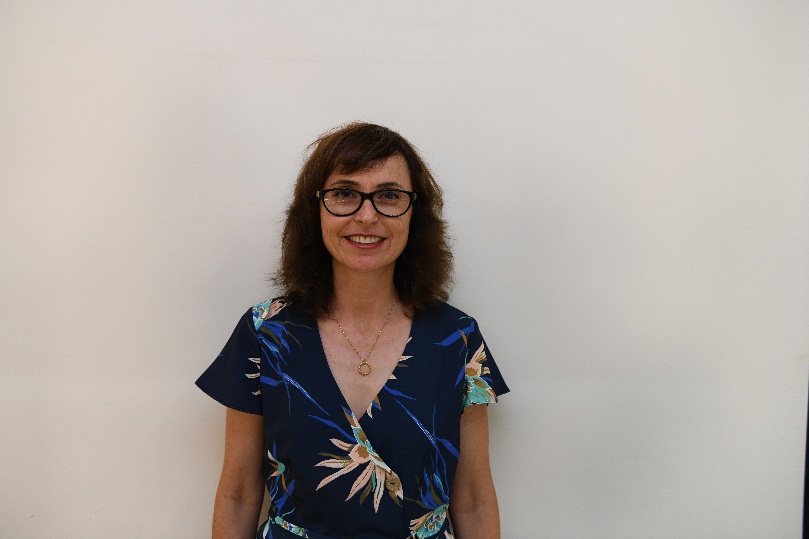 Mrs. Michal Mastay
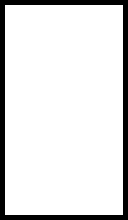 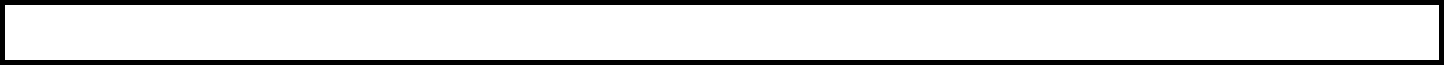 Year of birth- 1970, residence- Adaret
Personal
Background
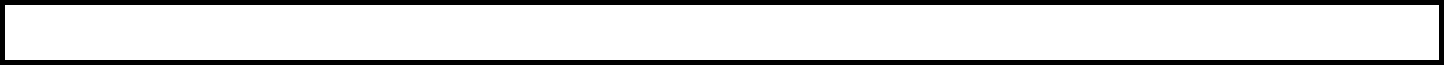 Married with four children
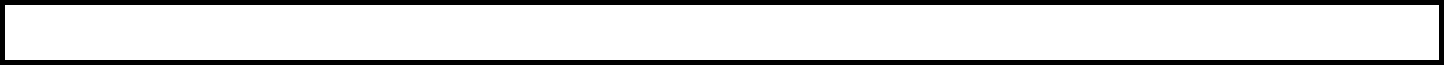 Hobbies- reading, sports and traveling
Colonel Amit Yamin
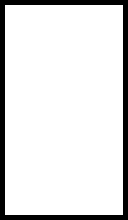 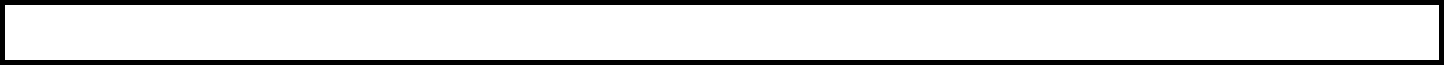 current position- School of infantry corps professions commander
Professional
Background
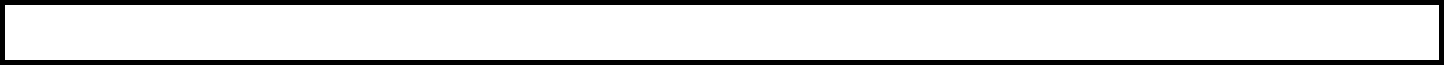 Previous position- commander of an infantry corps operational battalion, “Lavi” battalion of “kfir” brigade
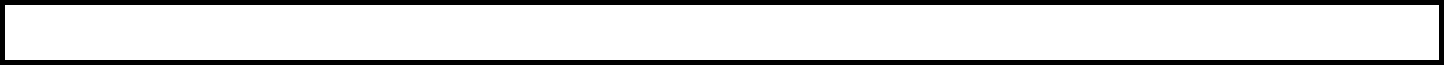 Previous position- battalion commander in the training base of the Paratroopers Brigade. commanding five companies in their training stage, approximately 600 soldiers and commanders. Providing a close initiation to the different commandment levels at the company level  and coordinating the activities of the companies in front of the special staff
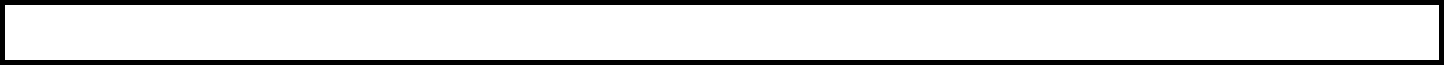 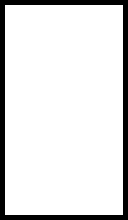 BA in Logistics- Economy and Educational administration from Bar Illan university
Academic 
Background
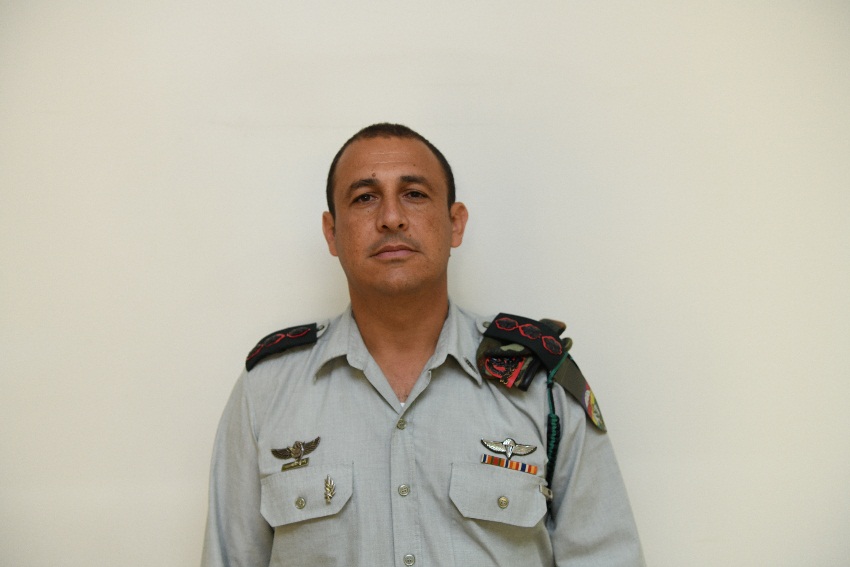 Colonel Amit Yamin
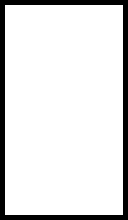 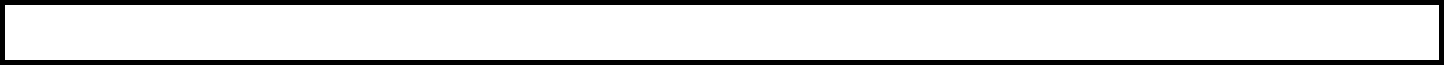 Year of birth- 1974, residence- Netanya
Personal
Background
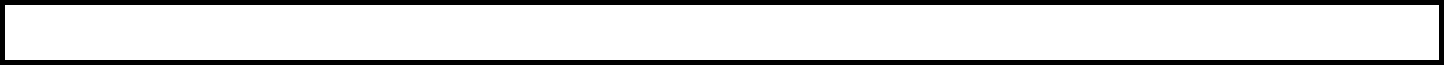 Married with four children
Mr. Sachar Batz
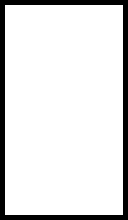 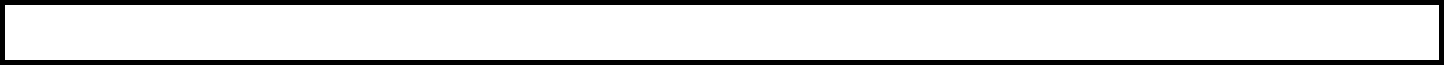 Current position- Head of the operations wing of the ministry of defense
Professional 
Background
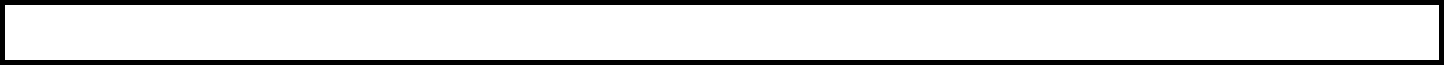 Previous position- Commander of an operational unit
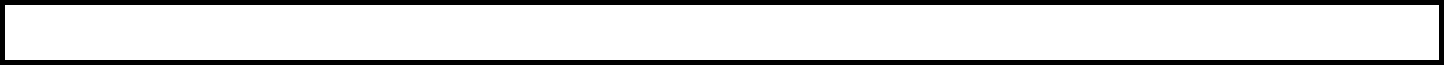 Previous position- District Archaeologist בקמ"ט ארכיאולוגיה
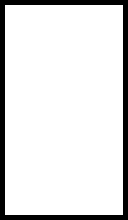 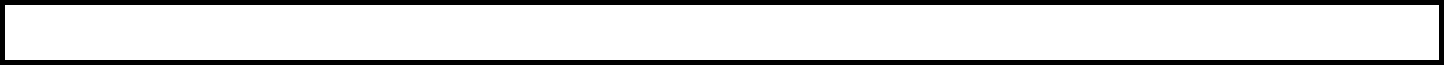 BA in Archeology and Geography (Dean’s execptional)
Academic 
Background
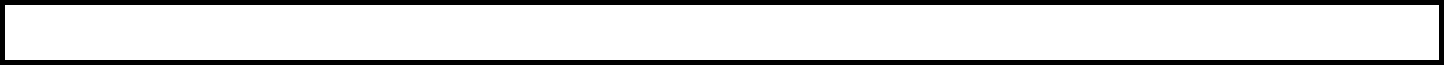 Master’s degree in Classical Archeology
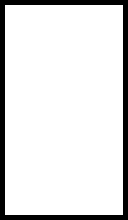 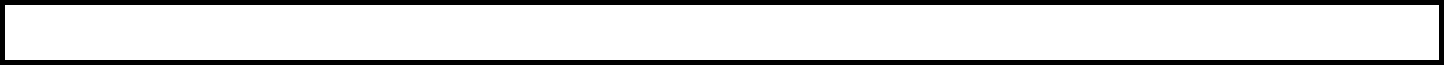 Year of birth- 1970, residence- Kfar Adomim
Personal
Background
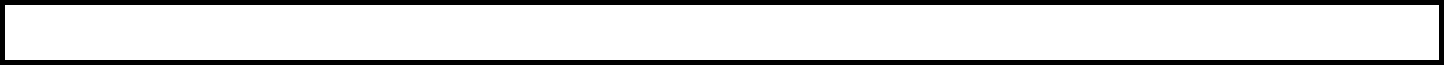 Married with four children
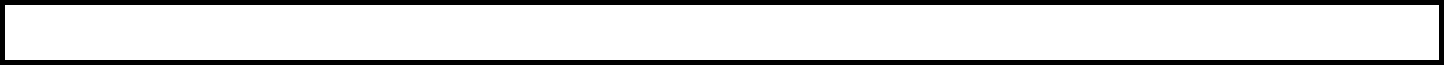 Hobbies- Field trips, cooking (mainly meat)
Commander Shlomo Toladano
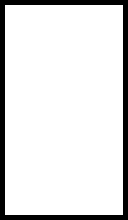 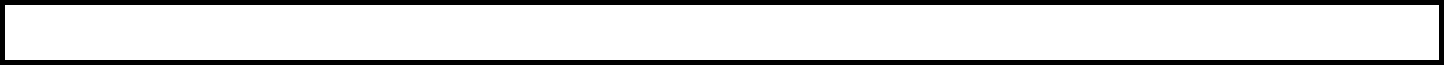 Current position- Deputy commander of Zion area\ Jerusalem district
Professional
Background
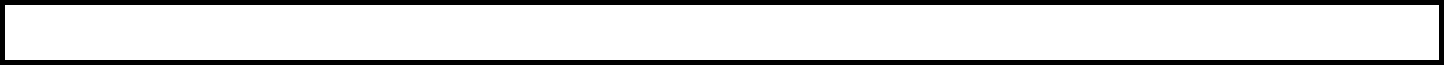 Previous position- Beit Shemesh station commander\ Zion area\ Jerusalem district
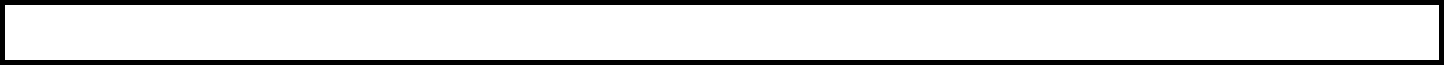 Previous position- operation wing officer of Zion area\ Jerusalem district
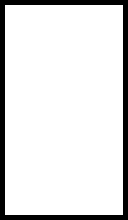 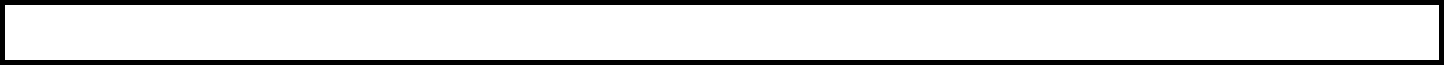 BA in business administration from Derby university
Academic 
Background
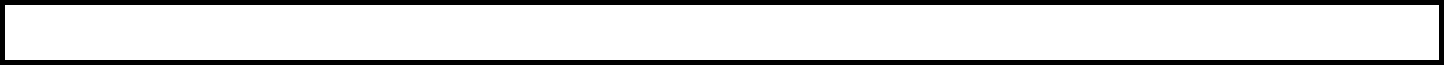 MA in middle east studies from the university of Tel Aviv
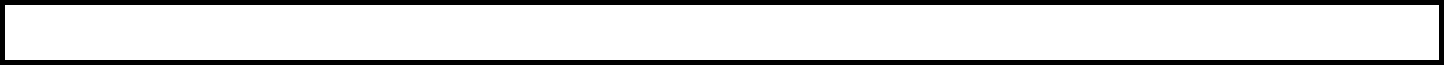 MA in social science from the School of Political Science in the university of Haifa
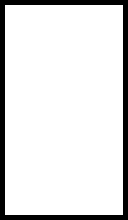 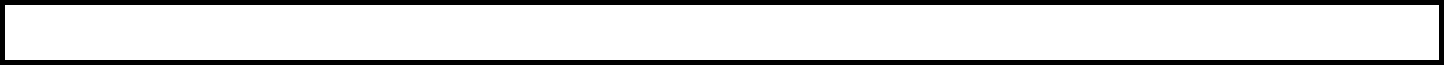 Year of birth- 1974, residence- Givat Ze’ev
Personal 
Background
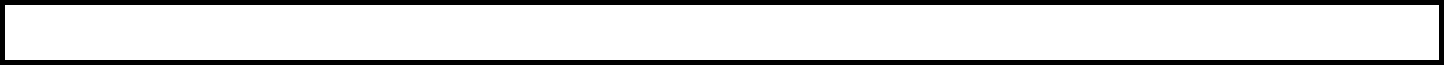 Married with four children
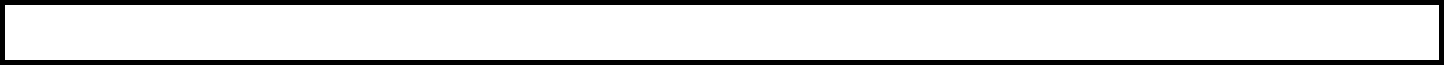 Hobbies- reading, sports and trips with the family
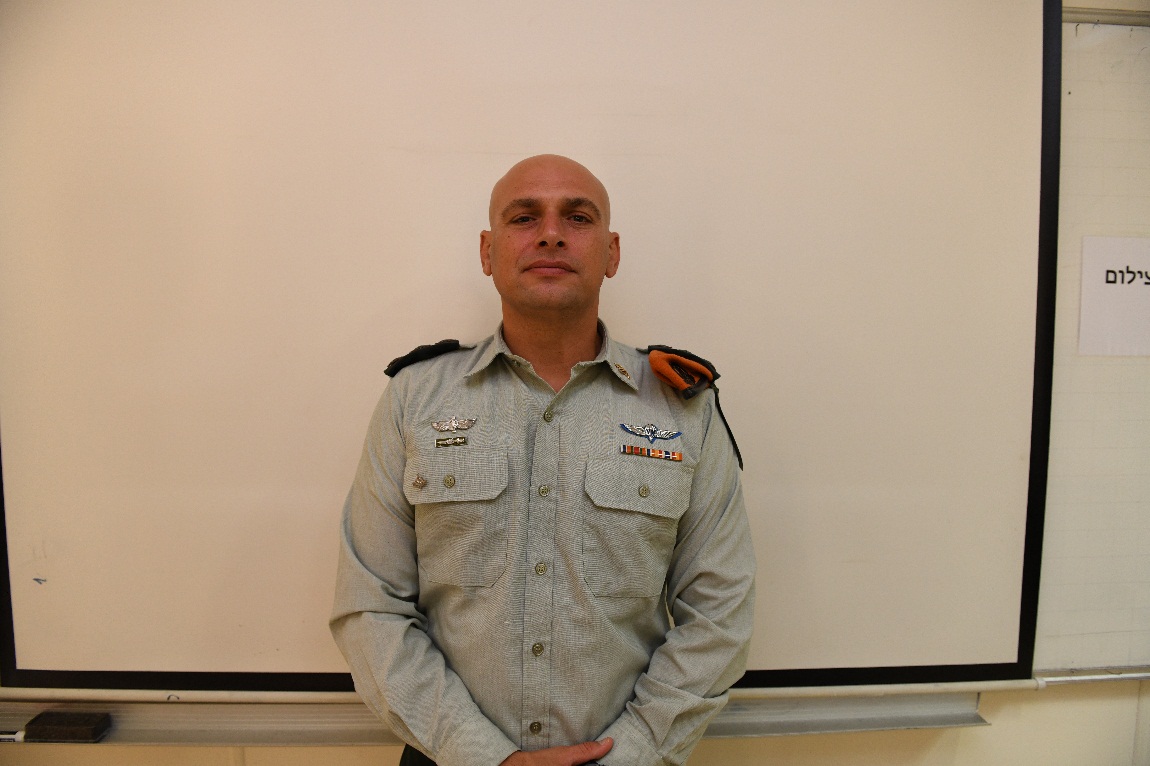 Colonel Shlomi Ben Mocha
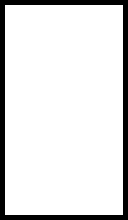 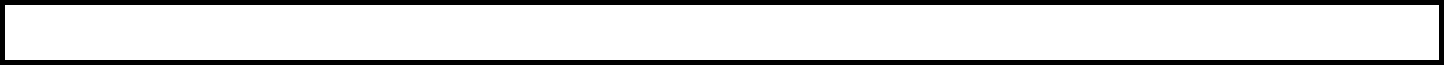 Current position- Commander of Yam and center district
Professional 
background
Previous position- Rescue and training brigade deputy commander
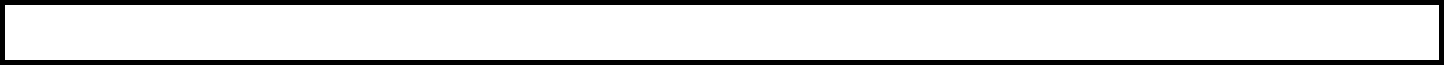 Previous position- מפקד בה"ח העורף- פקע"ר
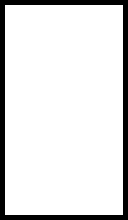 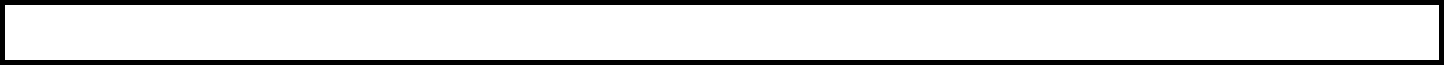 BA in Government and human resources from Bar Illan university
Academic 
background
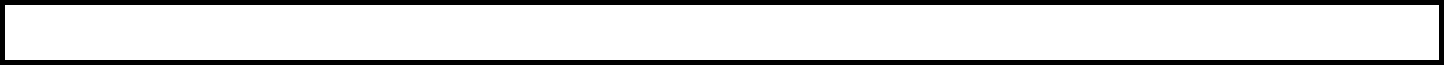 Master’s degree in political science from the university of Haifa
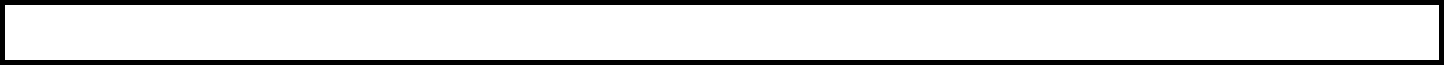 Courses- פו"ם ברק
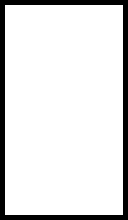 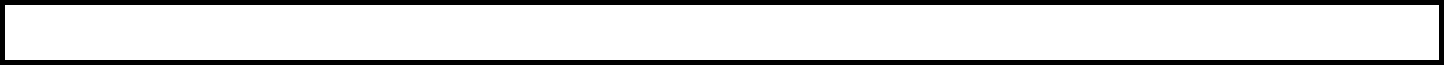 Year of birth- 1978, residence- Kiryat Ata
Personal 
Background
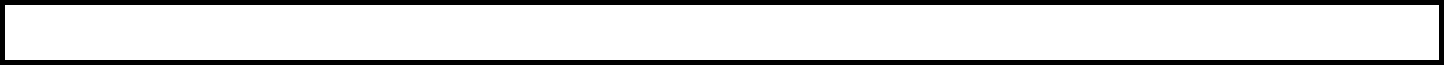 Married with five children
Mrs. Sima Spritzer
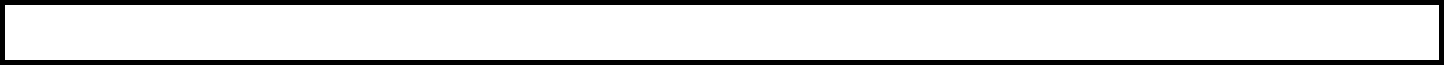 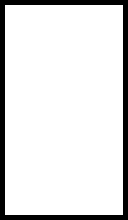 Current position- Director of the Licensing and new banks unit, banks supervision, Bank of Israel
Professional
background
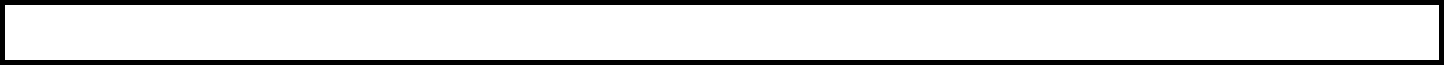 Previous position- Director of banks supervision- money laundering and terror financing, Bank of Israel
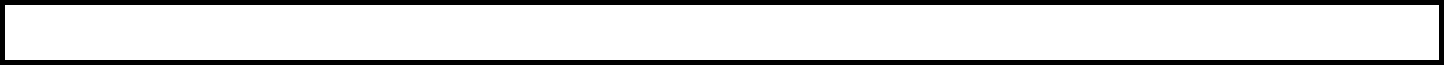 Previous position- director of the Institutional Assessment Unit, banks supervision, Bank of Israel
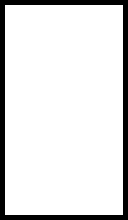 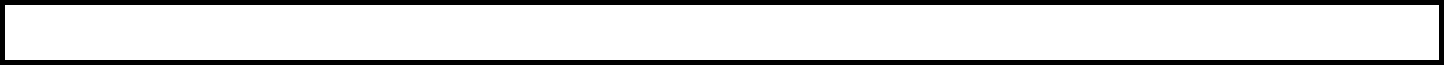 BA in Economy- Accounting (graduated with honors)
Academic
Background
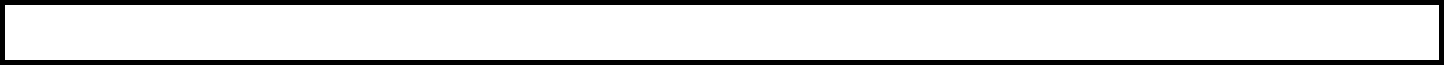 Master’s degree in Economy (specialization in Business Economics), within a direct  economics PhD track (finished all the requirements except the PhD dissertation)
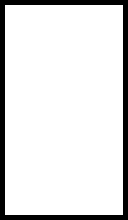 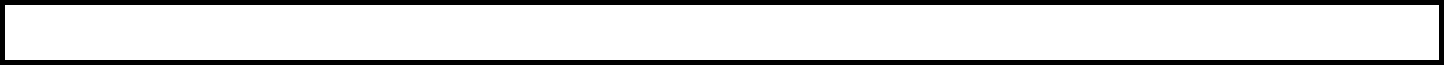 year of birth- 1971, residence- Givat Shmuel
Personal 
Background
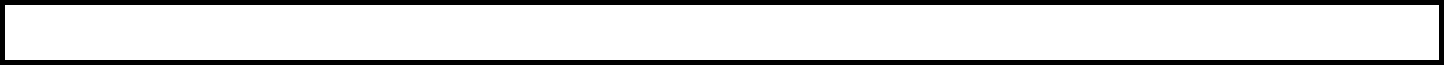 Married with three children
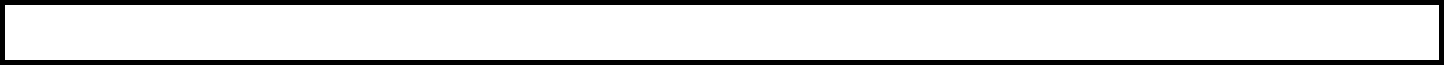 Hobbies- reading, spinning, cooking and baking
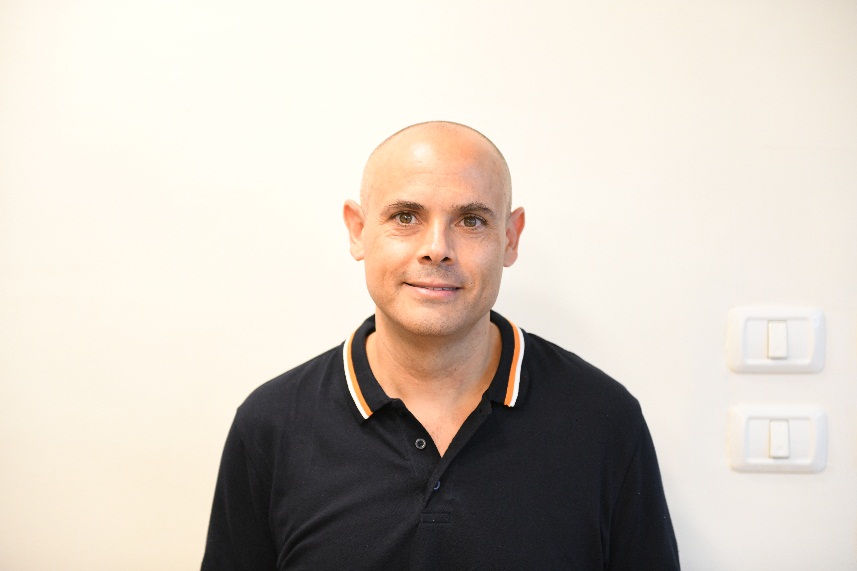 Colonel Ofir levis
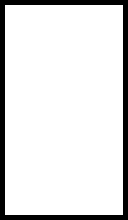 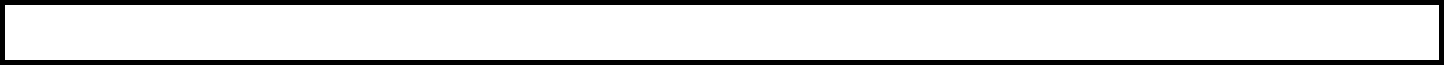 Current position- Head of the planning department\ planning wing
Professional 
background
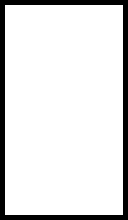 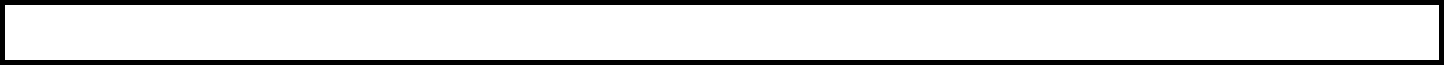 Courses and educational programs- דמש ק. שיפוט בכיר, בניין הכוח.
Academic
Background
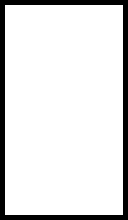 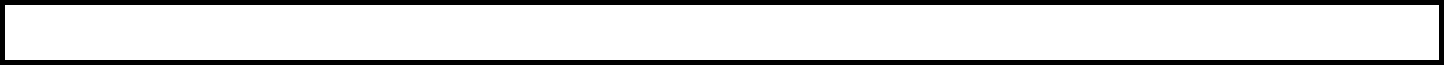 Year of birth- 1975, residence- married with six children
Personal 
background